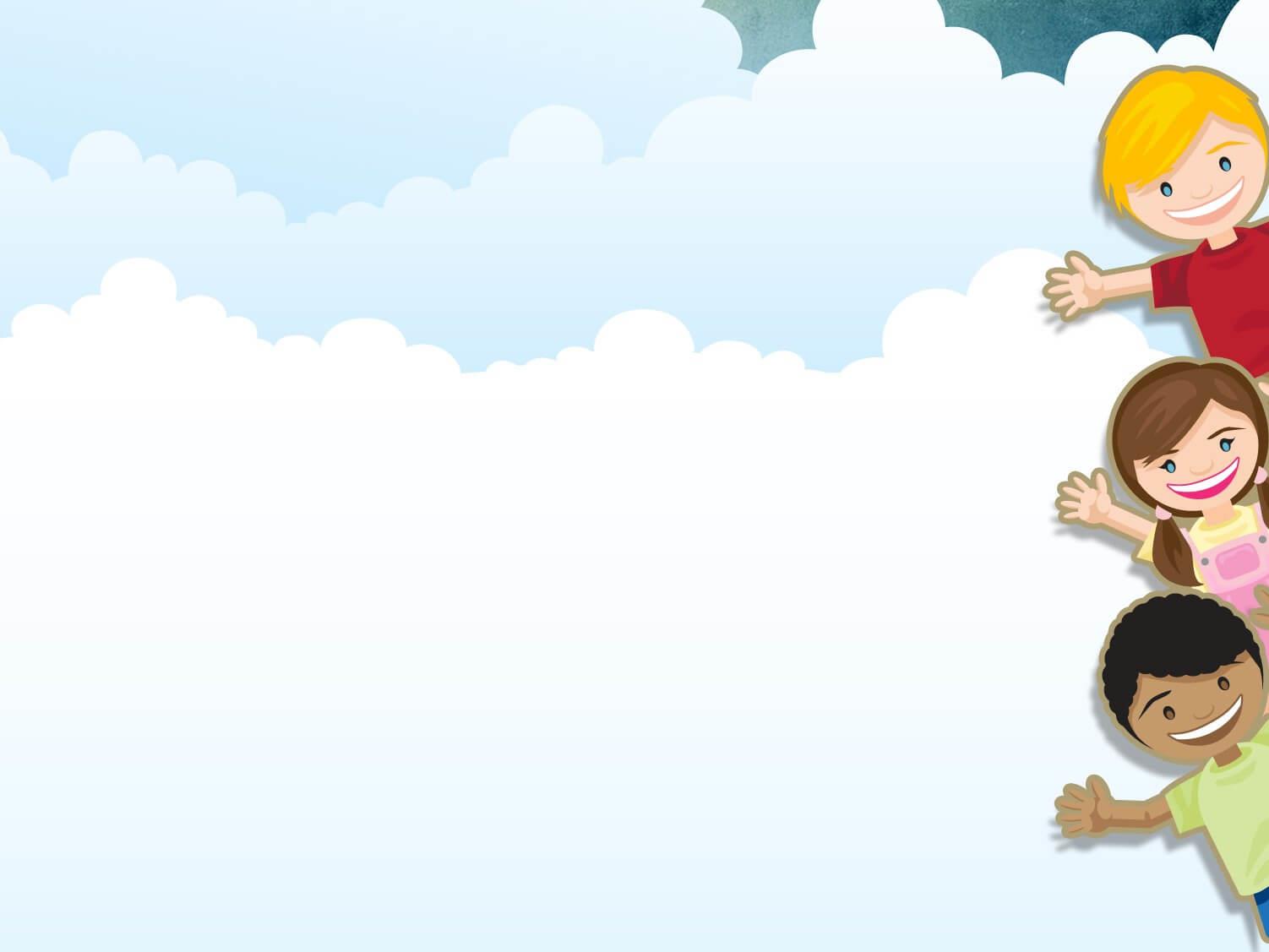 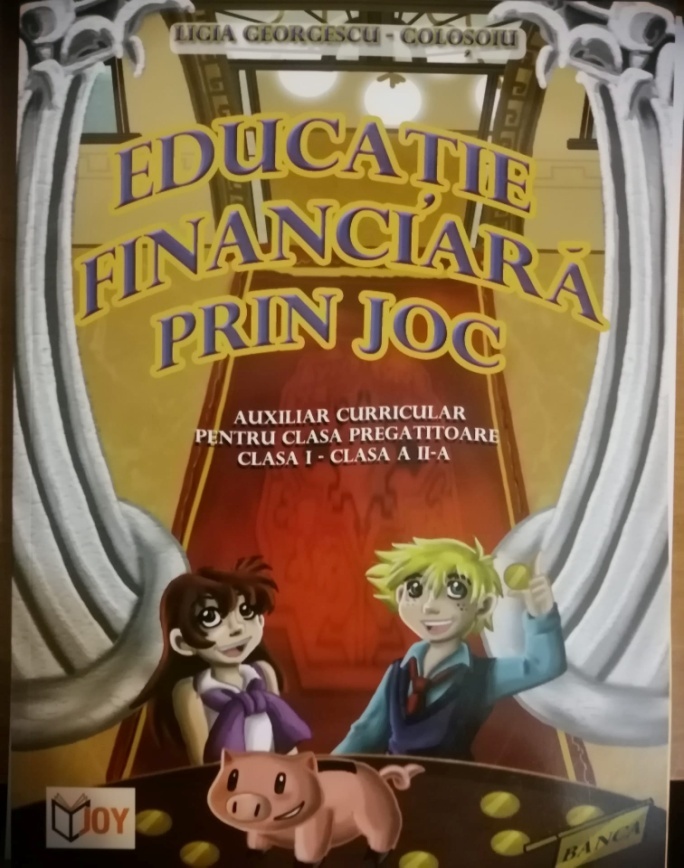 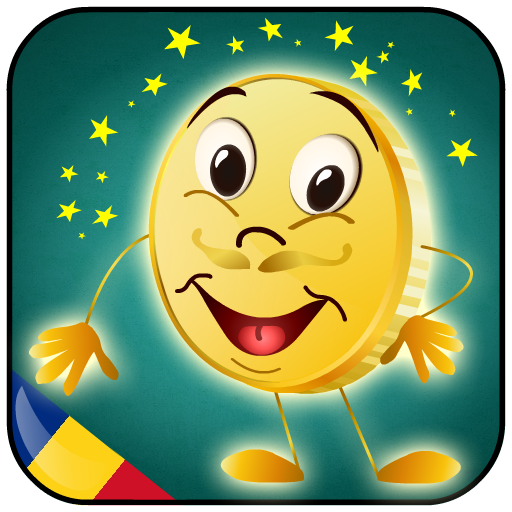 CLASA  I B STEP BY STEP
LICEUL TEHNOLOGIC ECONOMIC ,,N. IORGA” PAȘCANI, jud. IAȘI
an școlar 2021 – 2022

prof. înv. primar RUSU FLORENTINA / APETREI SIMONA
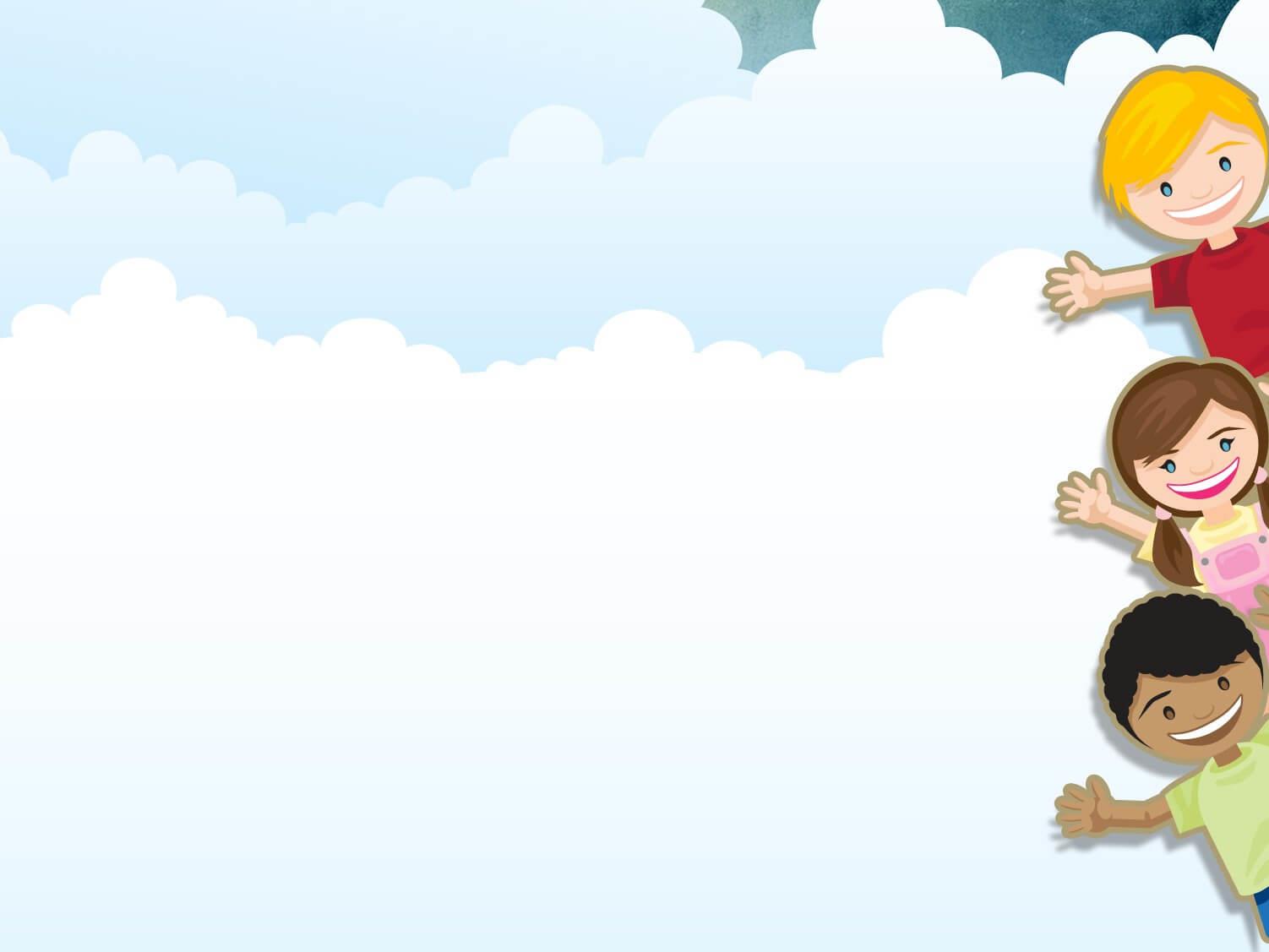 Au ajuns toate auxiliarele la clasa I B Step by Step, Liceul Teh. Economic ,,N. Iorga” Pașcani, jud. Iași. Auxiliarele se află pe mesele elevilor care sunt entuziasmați și curioși să descopere lucruri noi despre rolul banilor în viața fiecăruia. 
    Vă mulțumim pentru acest proiect minunat!
                                                     septembrie 2021
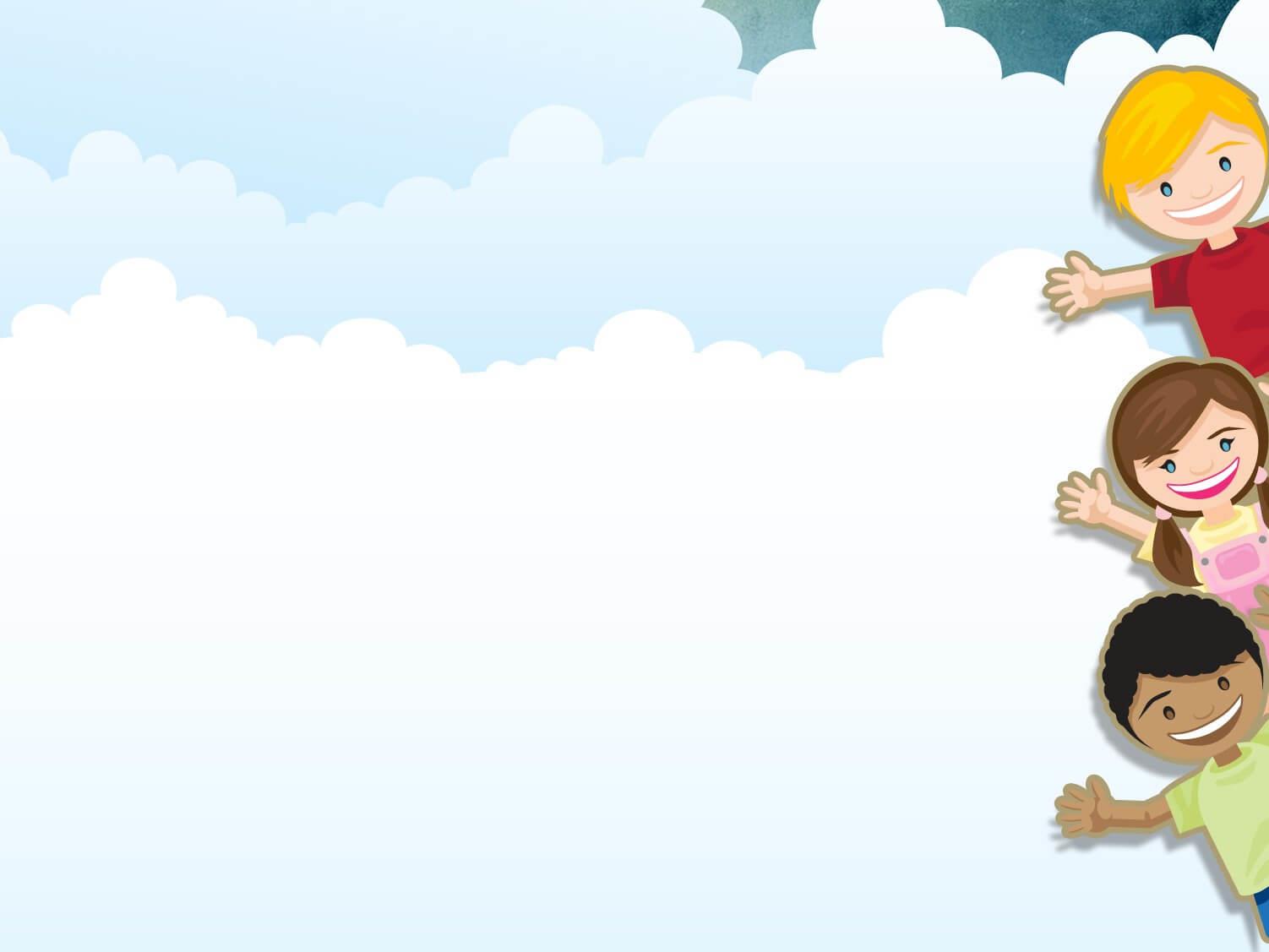 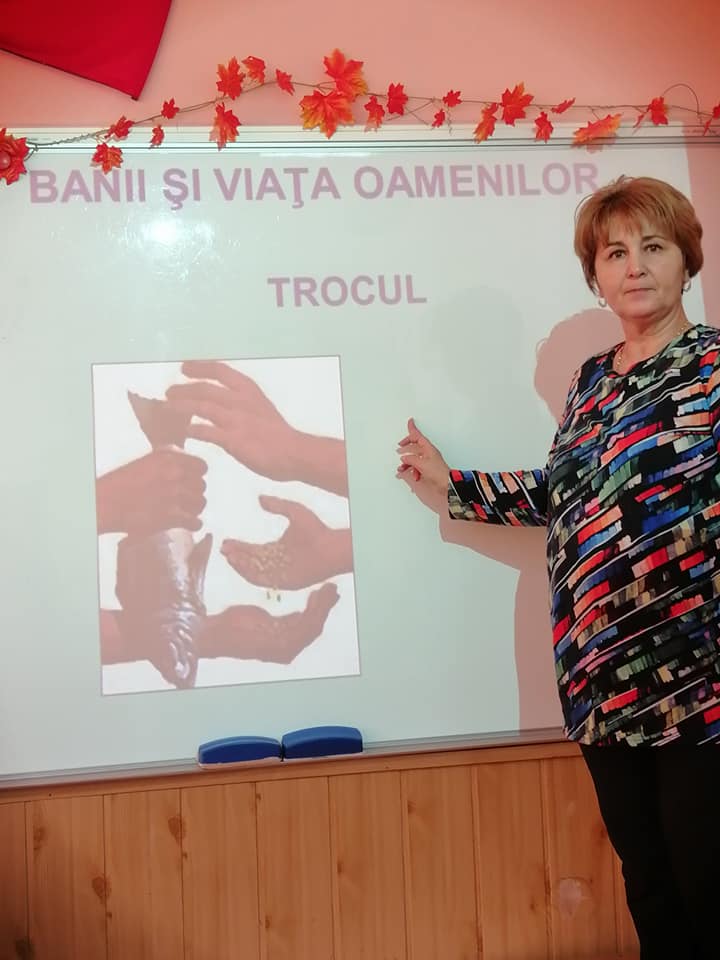 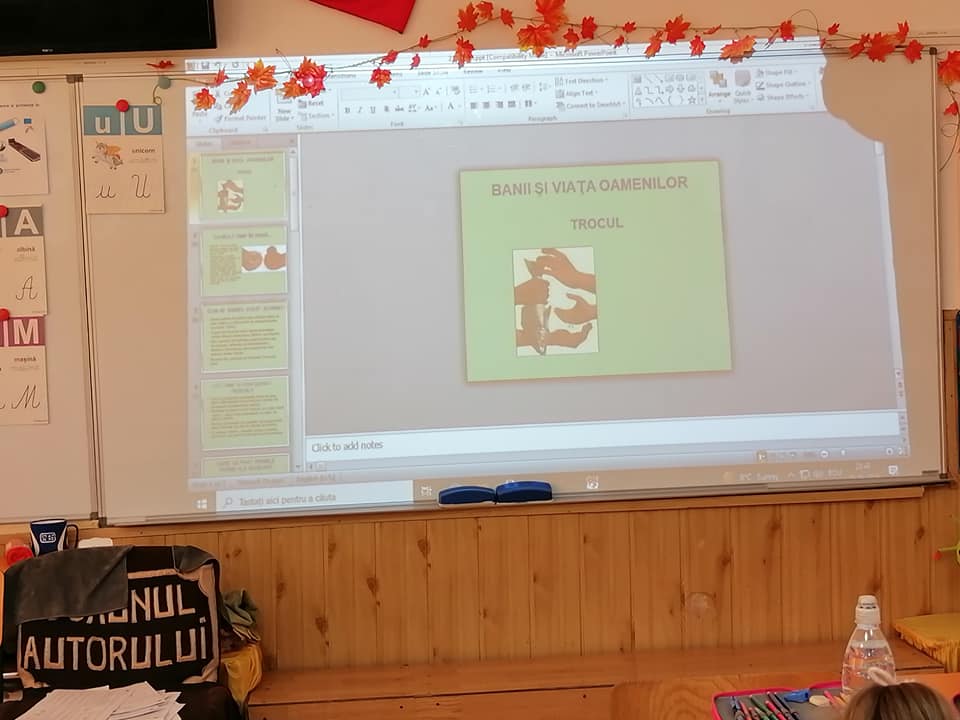 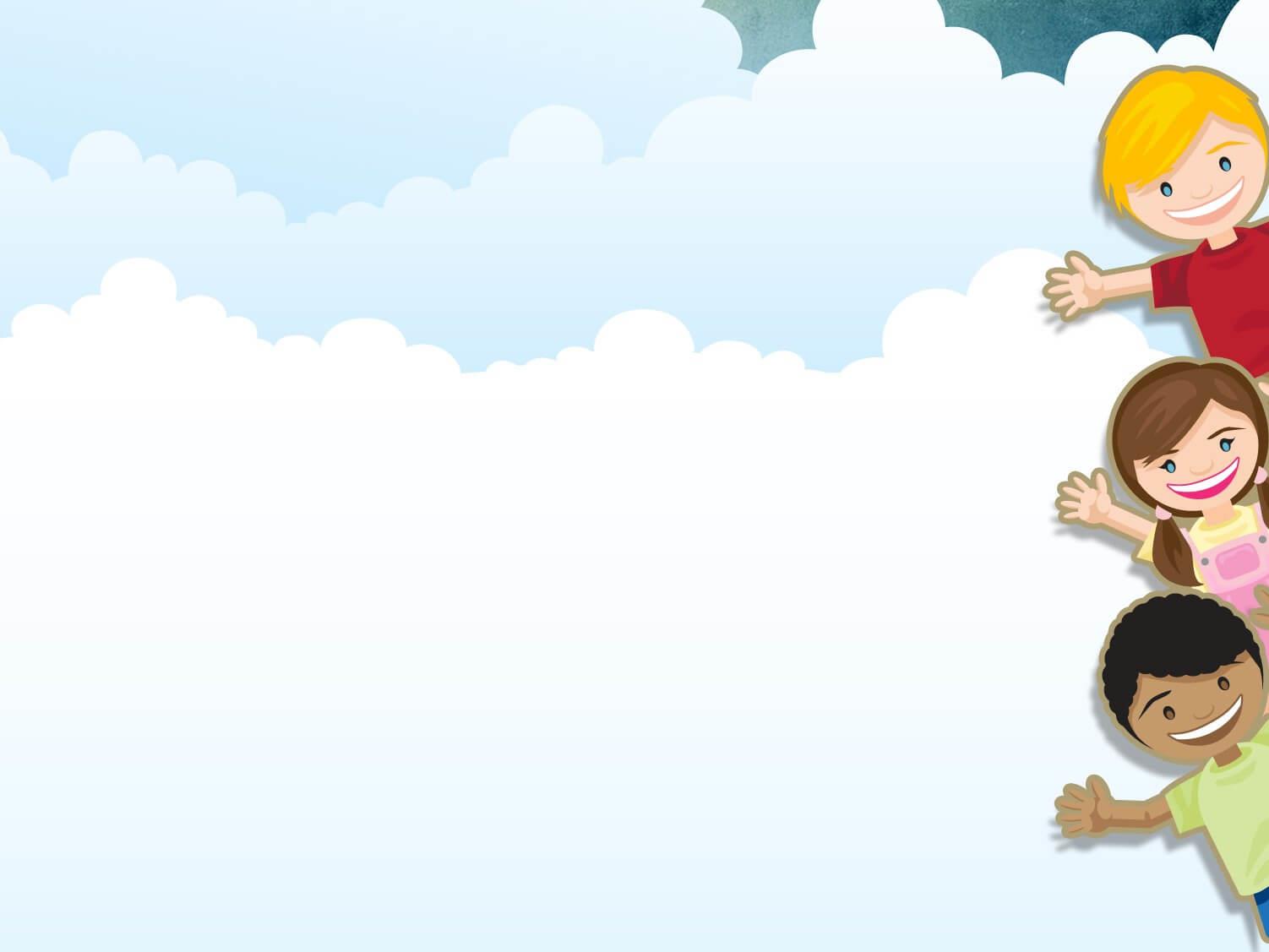 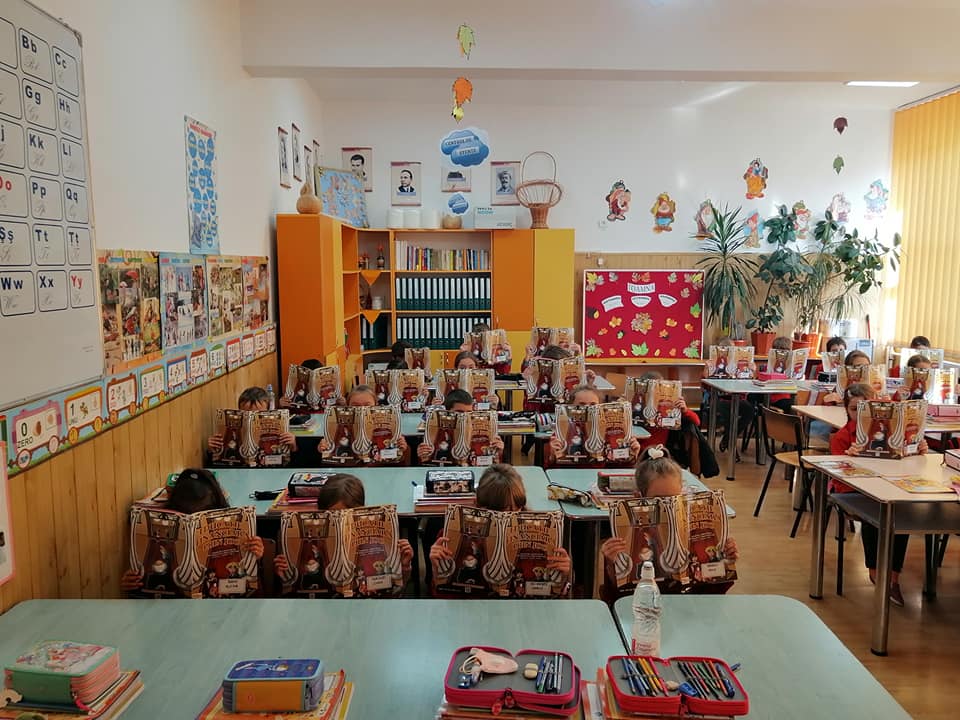 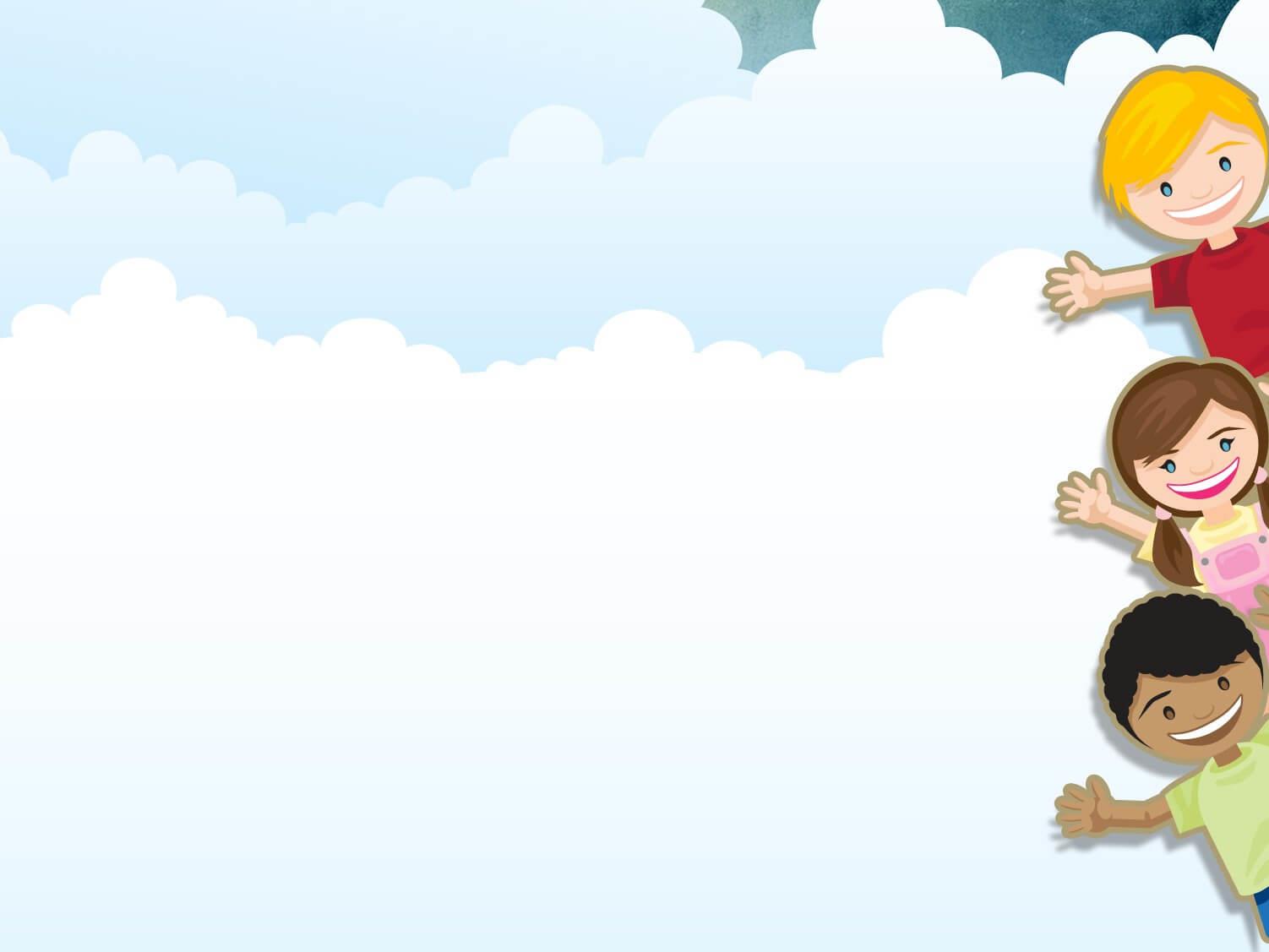 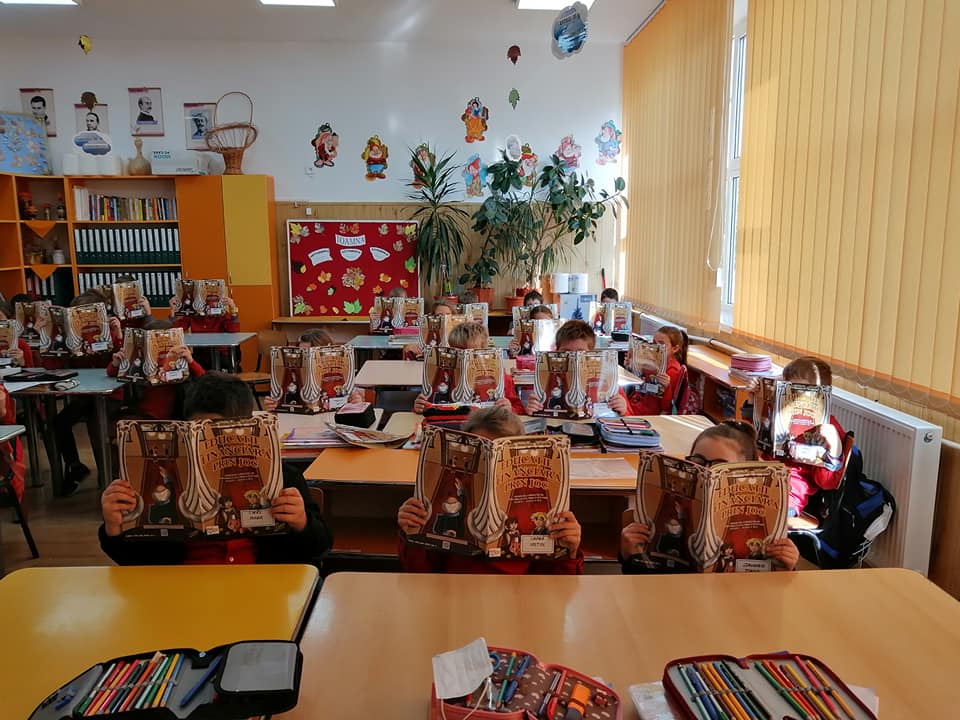 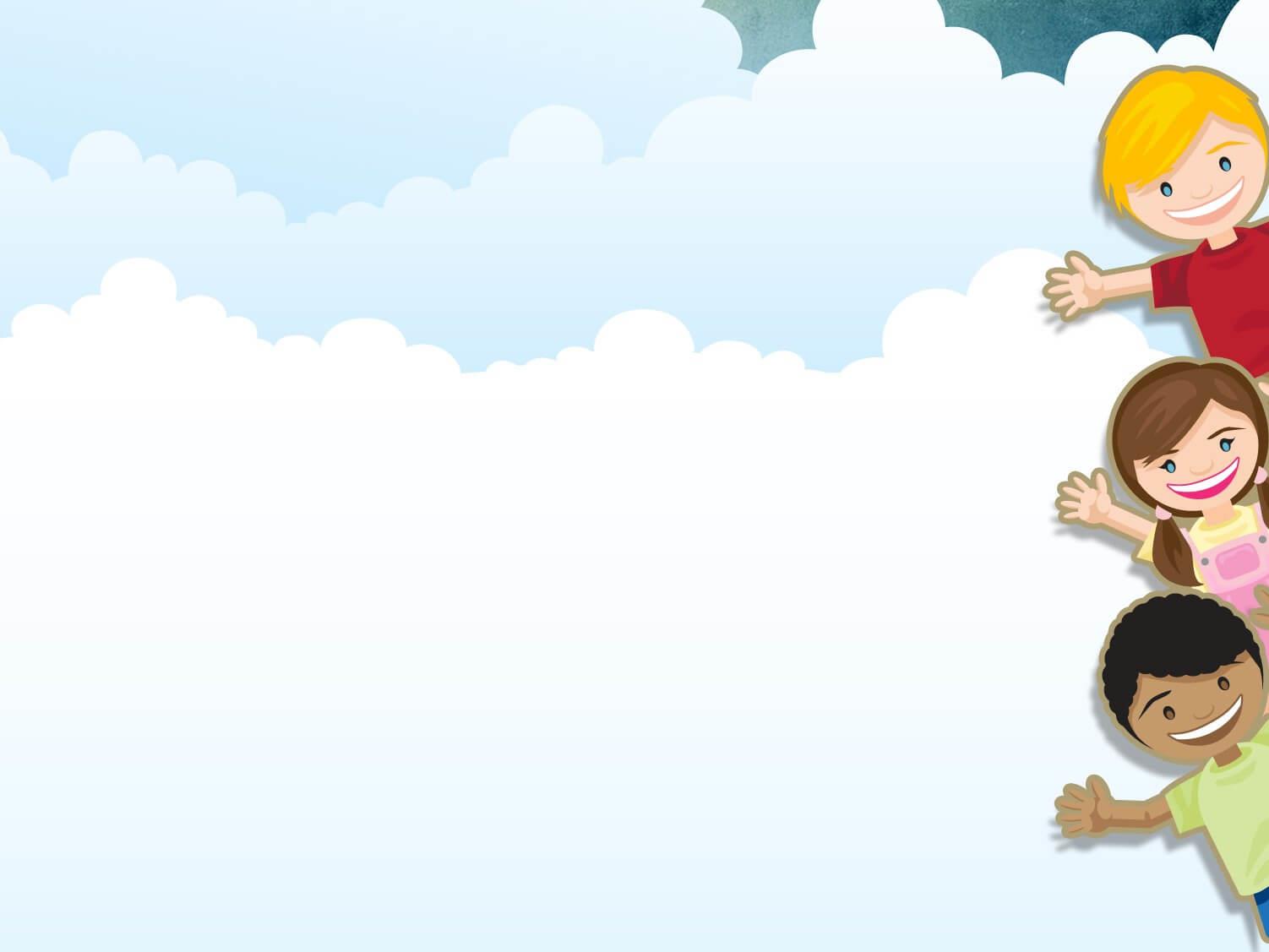 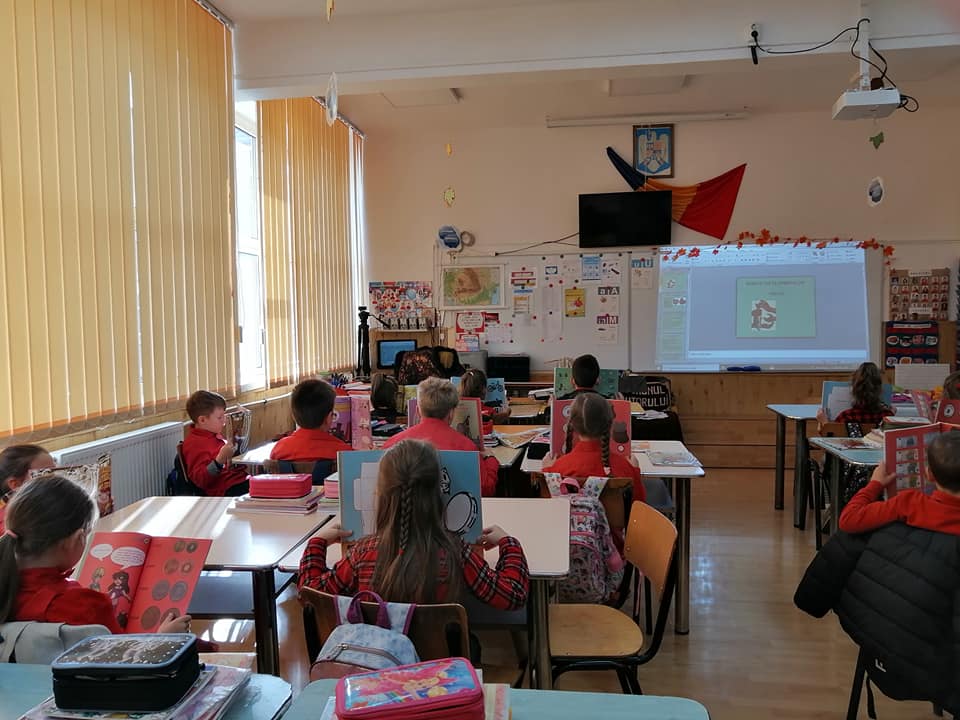 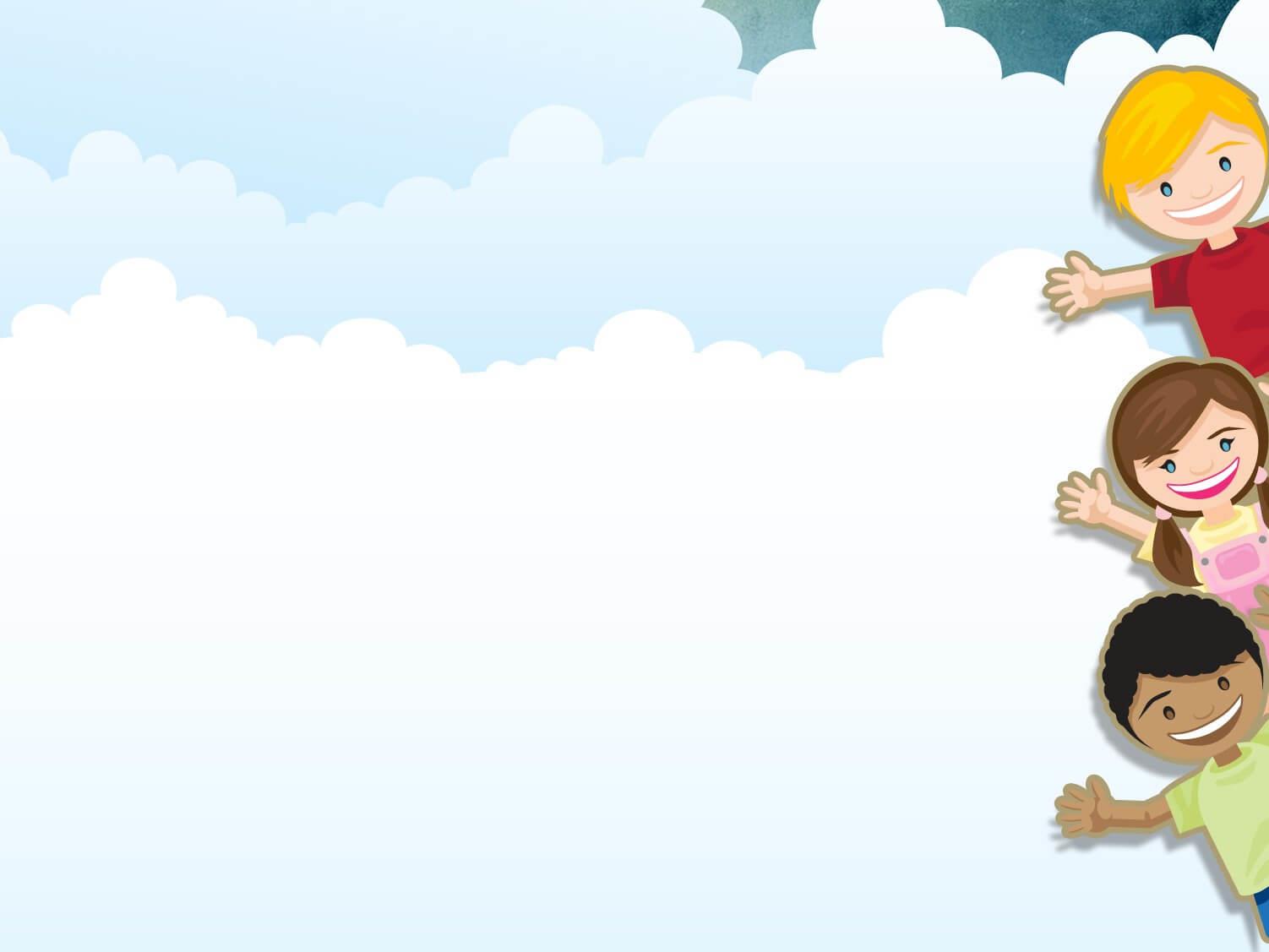 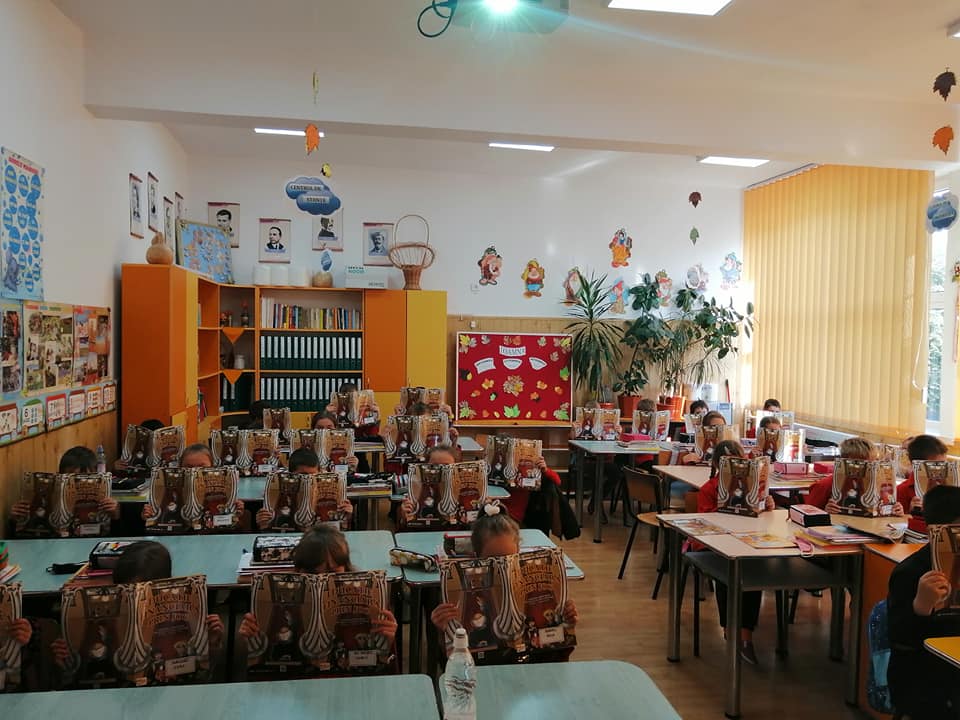 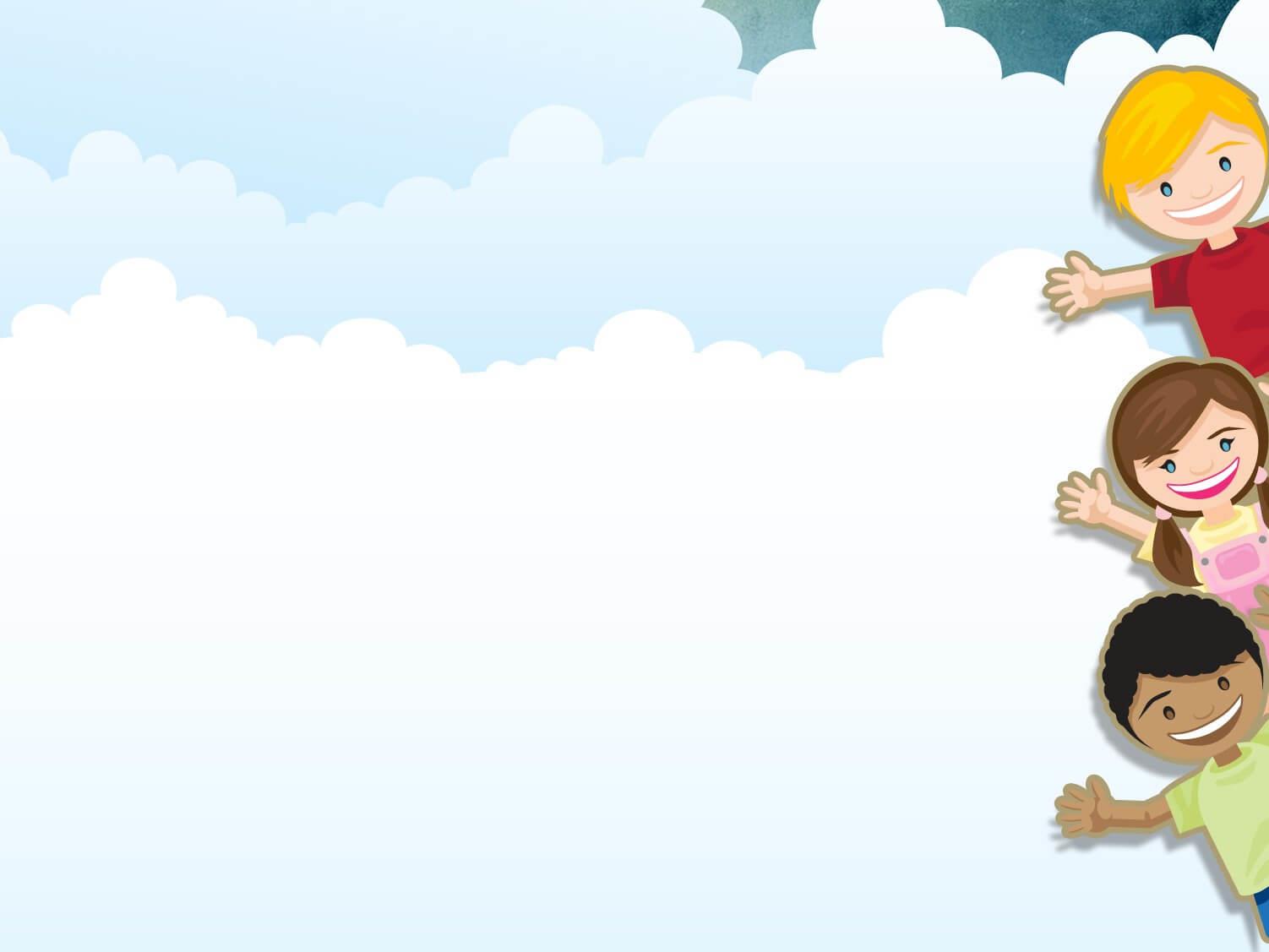 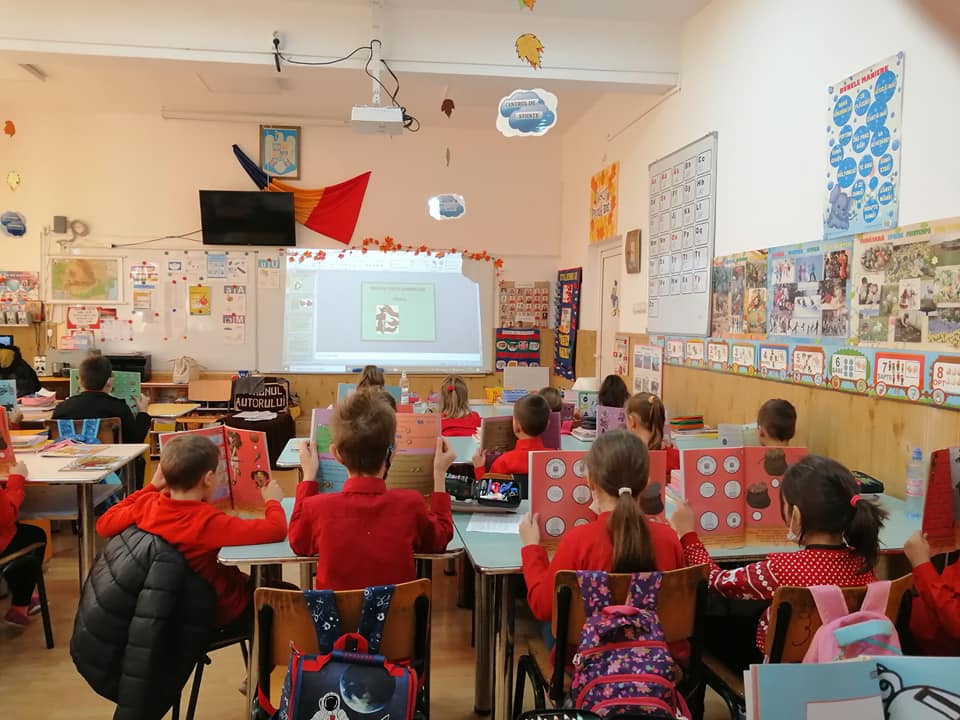 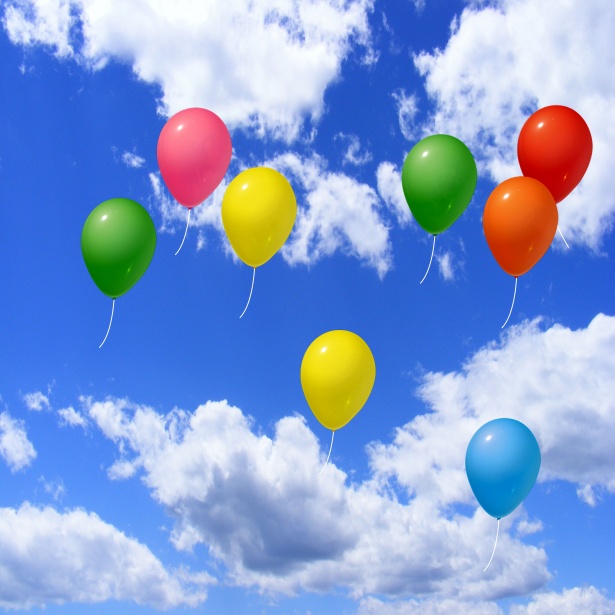 Un proiect minunat foarte îndrăgit de elevii  noștri.